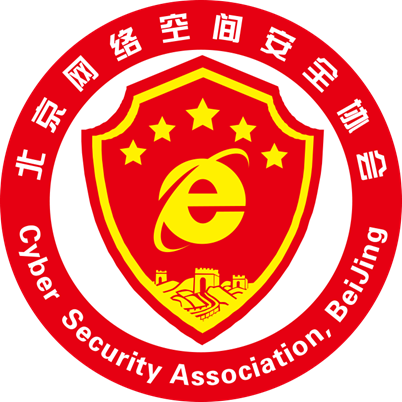 北京网络空间安全协会
志愿发展部：郭会甫
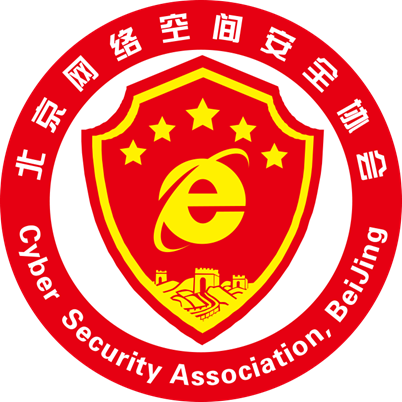 志愿团体如何转型和网安志愿服务常态化思考
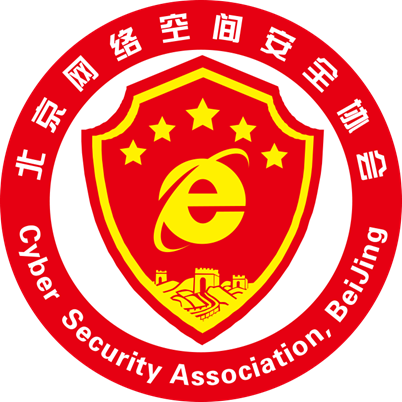 志愿服务在我国开展得相对较晚，志愿者协会、义工联合会、志愿服务队等社会公益组织发育不充分。因此我国在志愿行动参加的人数、长期性、范围、参加者年龄层及社会阶层、社会影响等方面和一些发达国家相比，仍有一定差距。
但随着社会的进步和科技的发展，志愿服务已经成为了我们社会中不可或缺的一部分。其中，网安志愿服务也逐渐成为了一个备受关注的方向。但是，如何将传统的志愿团体成功转型为
适应新时代需求的组织，以及如何实现网安志愿服务的常态化，是摆在我们面前的重要话题。
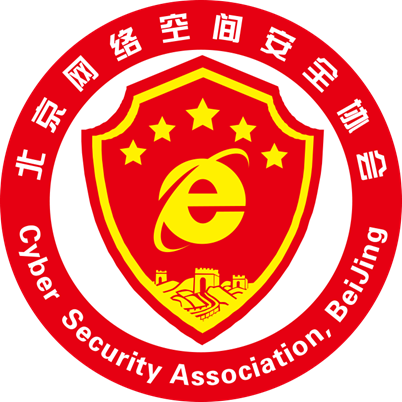 一、转型篇
1.数字化转型

随着科技的不断发展，数字化已经成为了社会组织发展的必然趋势。因此，对于传统的志愿团体来说，要想在这个时代中生存下去，必须要进行数字化转型。可以通过建立网站、微博、微信公众号、短视频等社交媒体平台，拓展自己的宣传渠道，增强与社会的联系和互动。我们生活社交活动中，处处离不开网络，网络安全也将实时伴随着我们。
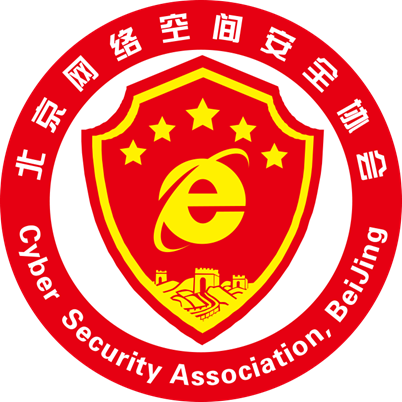 2.专业化转型

由于志愿服务的领域和需求越来越专业化，因此传统的志愿团体需要
针对自身的特点和优势，找准自己的定位，不断拓展自己的服务领域，提高自身的专业化水平。可以通过培训、学习、交流等方式，提高志愿者的专业素质、服务能力和服务范围。
跟进时代进步，我们也要从一些传统的志愿服务模式，通过学习、创新，转变为“互联网+”志愿服务服务模式，传统志愿服务和互联网志愿服务两者并不冲突，反而形成了一种深度融合模式，志愿服务的目标、主体、内容以及形式也因此更加多元化；最终会形成志愿服务多元化发展的态势。
所谓志愿服务多元化发展，就是让志愿服务发展更具专业化、规范化、特色化及精准化。
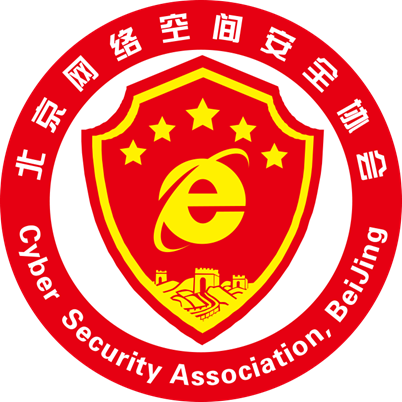 二、网安志愿服务常态化思考
1.建立完善的组织架构和管理制度


要实现网安志愿服务的常态化，首先要有完善的组织架构和管理制度作为支撑。可以通过建立志愿者招募、培训、考核等制度，规范志愿服务的管理流程，提高志愿服务的效率和质量。
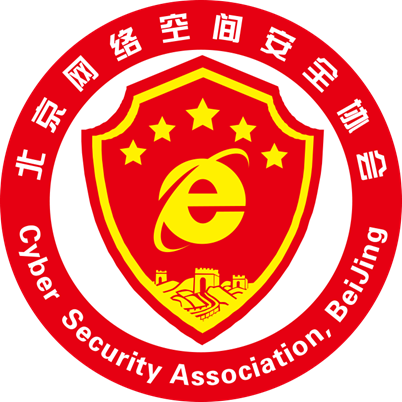 2.加强技术培训和安全保障

由于网安志愿服务涉及到网络安全问题，因此必须要加强技术培训和安全保障。可以通过开展技术培训课程、提供安全保障支持等方式，提高志愿者的专业化水平和安全意识。
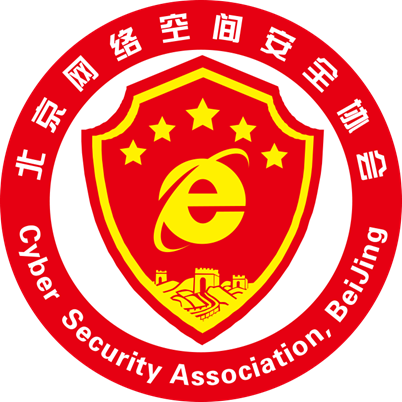 3.积极开展宣传和推广活动


要想实现网安志愿服务的常态化，必须要积极开展宣传和推广活动。可以通过开展网络安全宣传周、网络安全知识竞赛等方式，提高公众网民对网络安全的认知；从而实现网安志愿服务的常态化推进和发展。
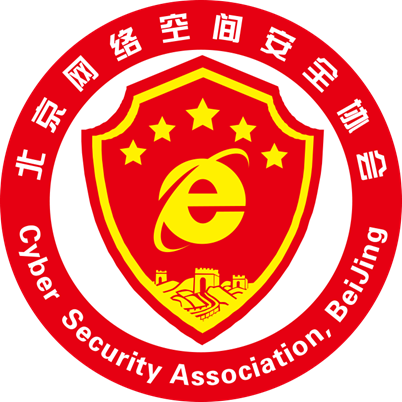 4.加强与社会各界的合作与联动


要想实现网安志愿服务的常态化，还必须要加强与社会各界的合作与联动。可以通过与政府、企事业单位、社会组织等合作，或社团之间也可通过资源对换，良性互补，共同开展网络安全志愿服务活动，形成全社会共同参与的局面。
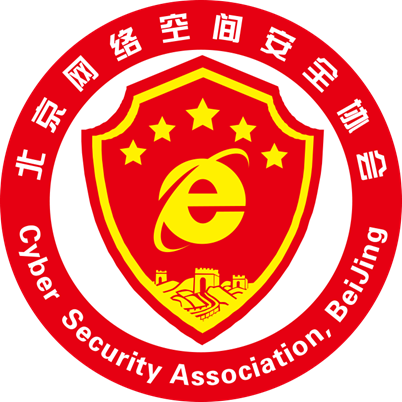 5.激励和评估

开展表彰活动，依靠和充分利用协会优势资源，发挥优秀志愿服务证书、表彰会、荣誉证书等形式的表彰活动，易被公众认可的荣誉，激励志愿者参与活动，尤其是网络安全志愿服务活动。

评估要以一种和谐的方式来进行，重点是在引导志愿者实现目标，修正缺失，达到总结经验，
形成反馈的目的。
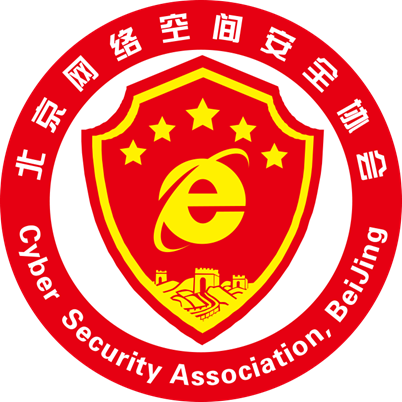 总之，实现网安志愿服务的常态化需要我们全社会共同努力。只有通过不断创新、完善机制、提高素养等方面入手才能够更好地推动网安志愿服务的常态化发展。
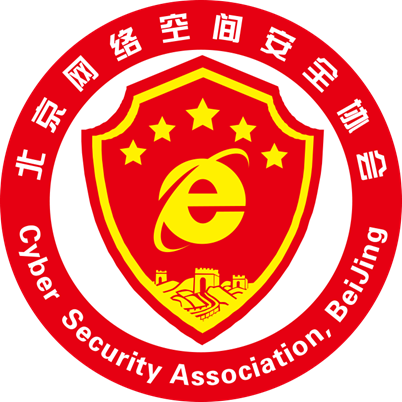 谢谢大家的聆听！